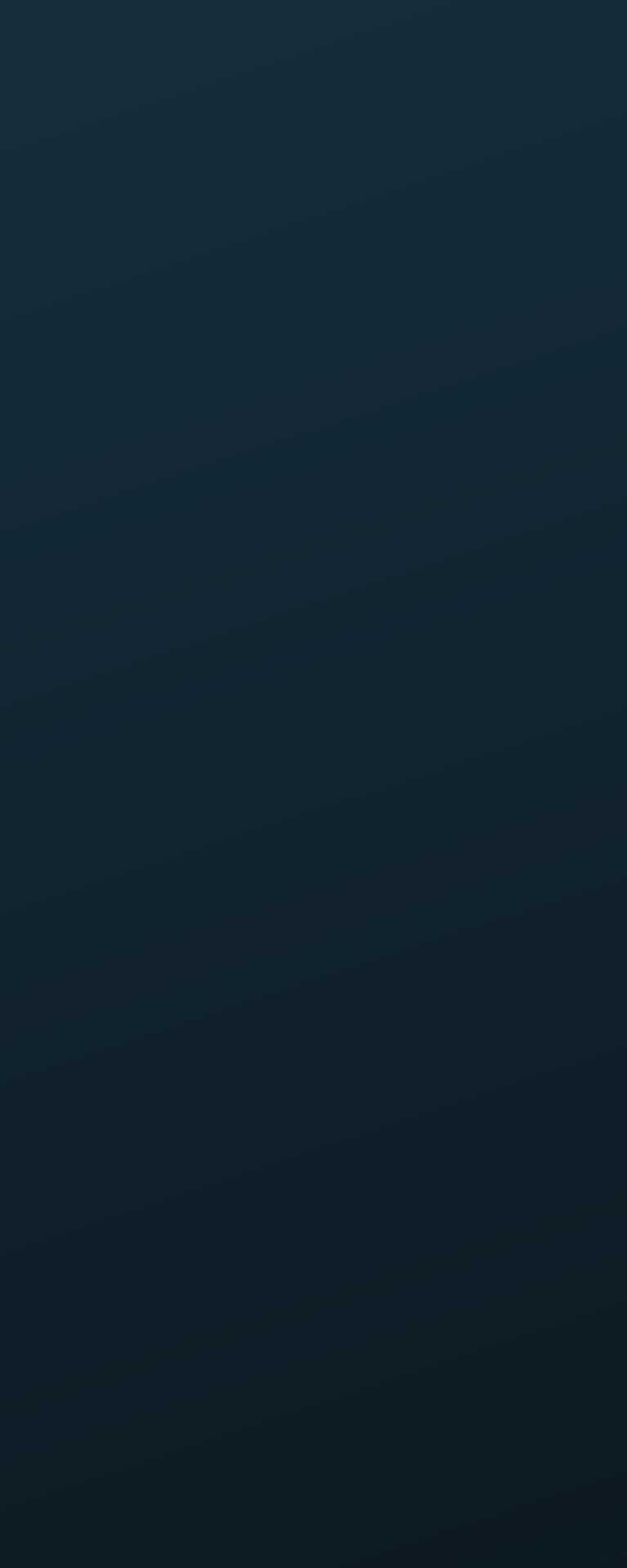 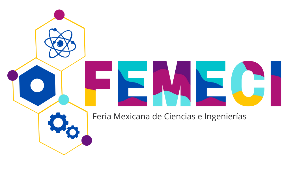 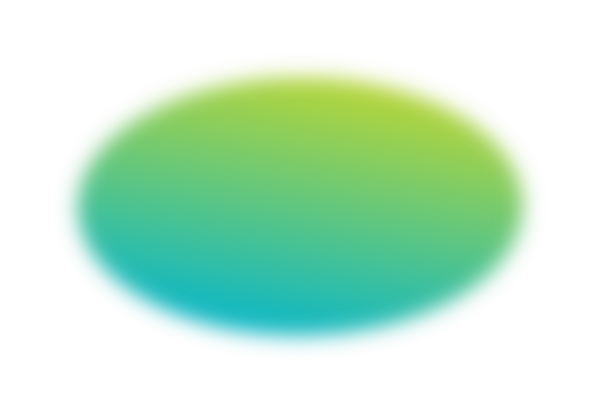 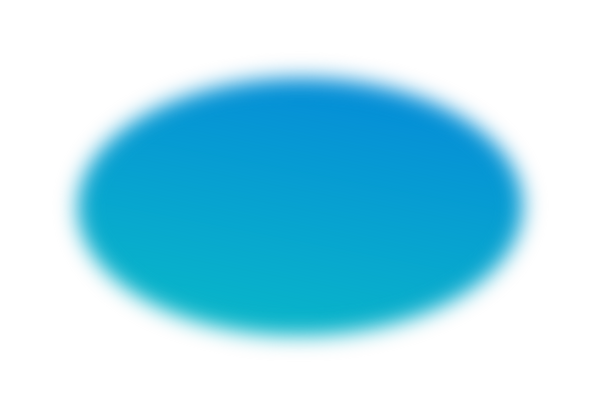 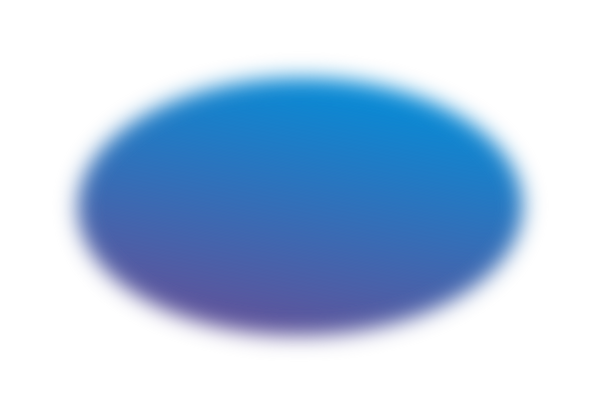 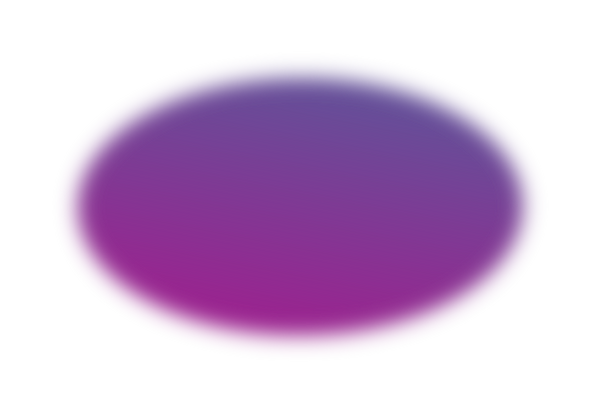 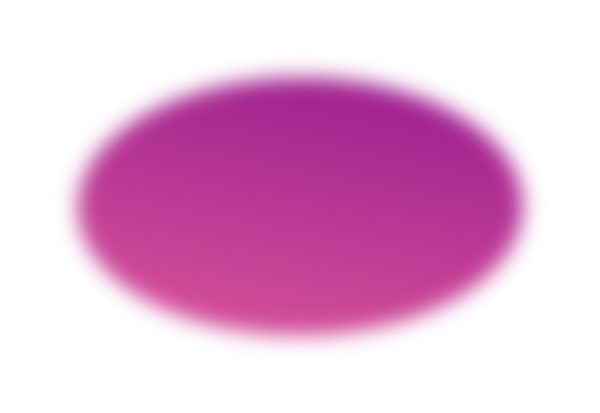 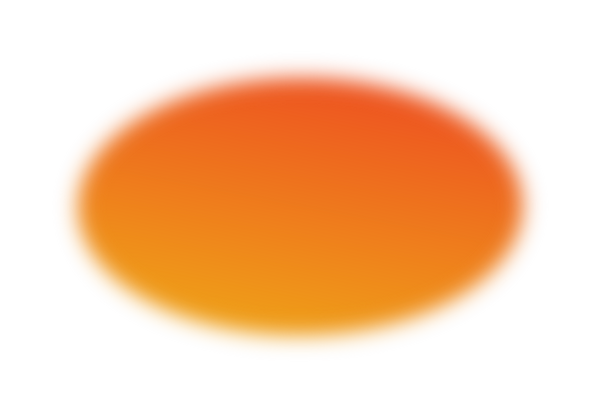 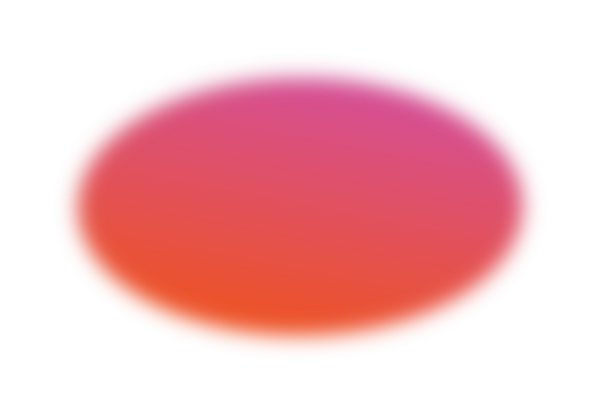 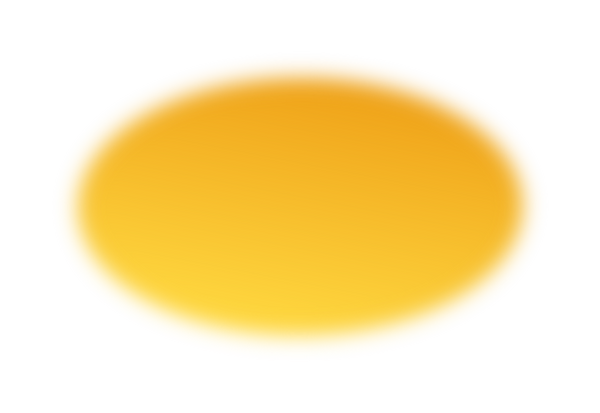 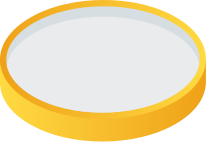 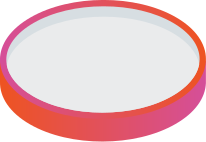 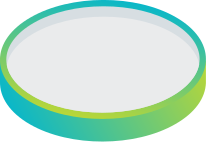 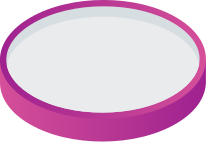 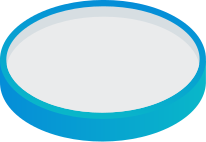 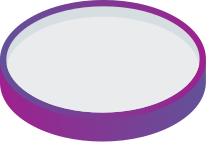 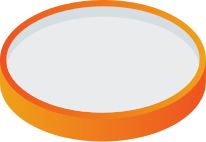 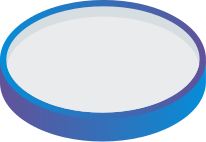 NOMBRE DEL
PROYECTO
STEP
01
Antecedentes
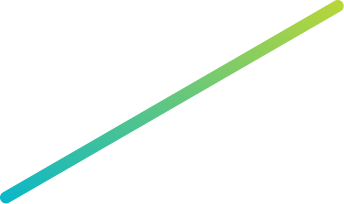 Definición del problema o meta de ingeniería
STEP
02
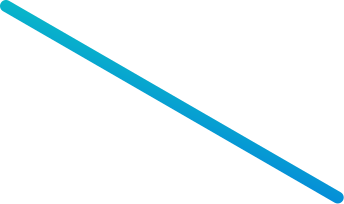 STEP
03
Justificación
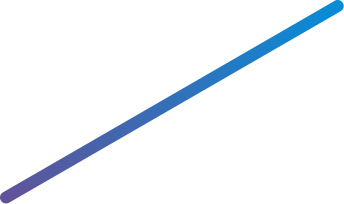 STEP
04
Objetivos
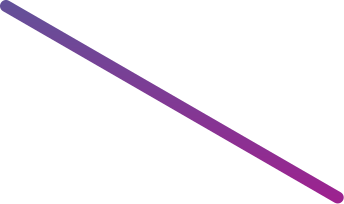 STEP
05
Metodología
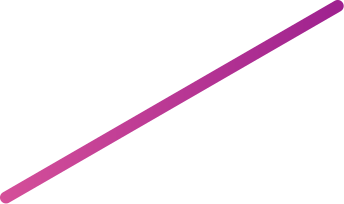 Hipótesis
 (para Proyectos de Ciencias) 
Ejecución y construcción
 (para Proyectos de Ingenierías)
STEP
06
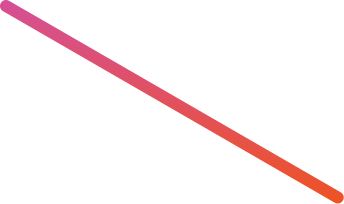 STEP
07
Resultados
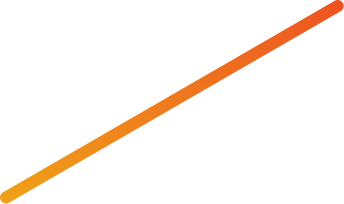 Conclusiones
STEP
08
NOMBRE DE LOS PARTICIPANTES
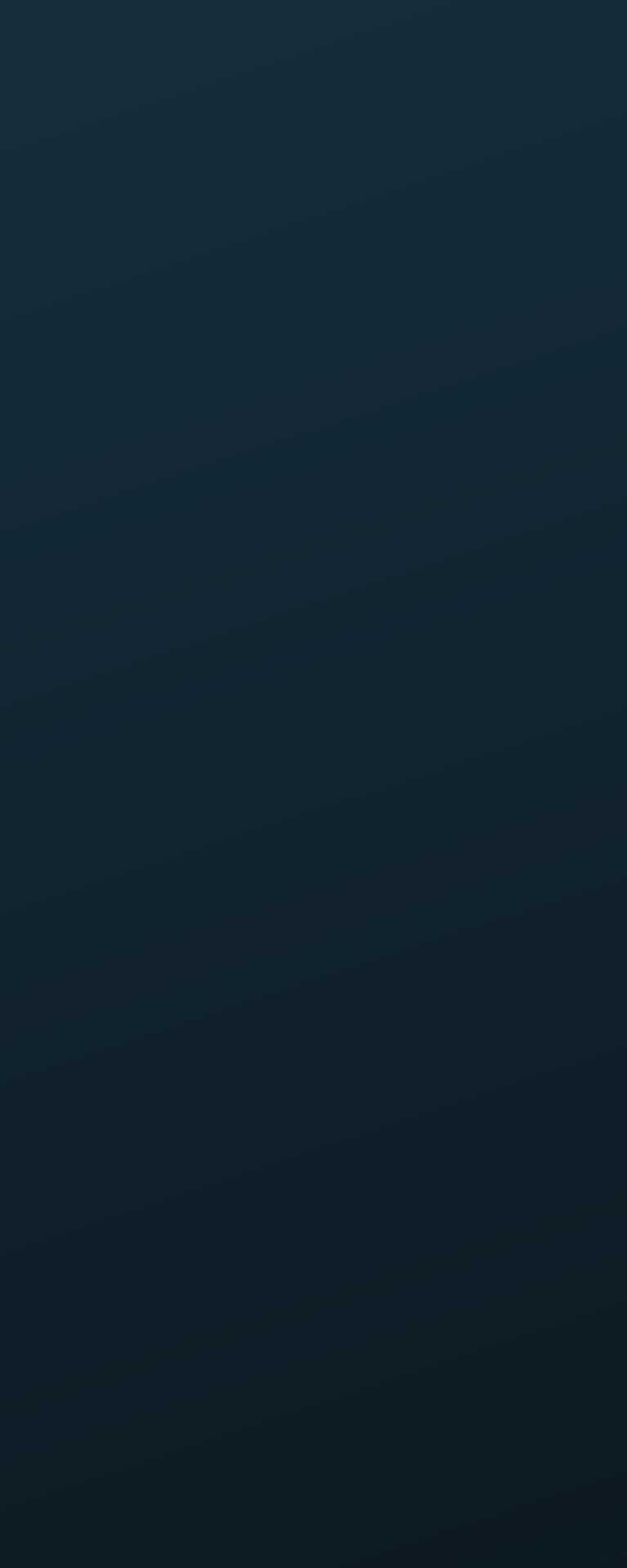 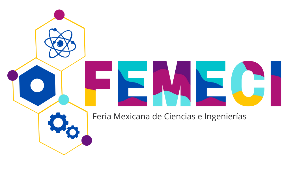 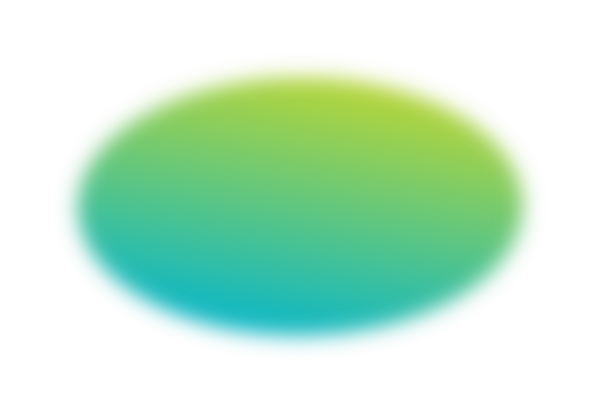 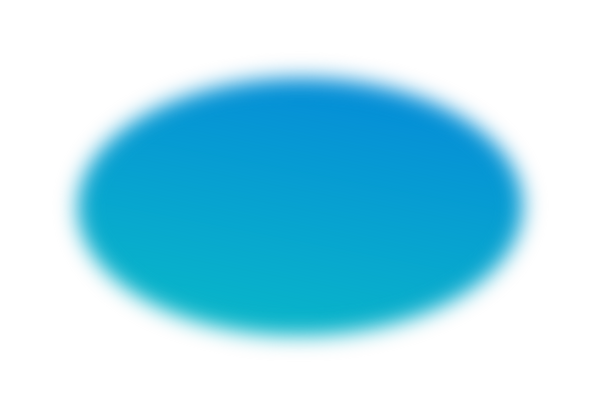 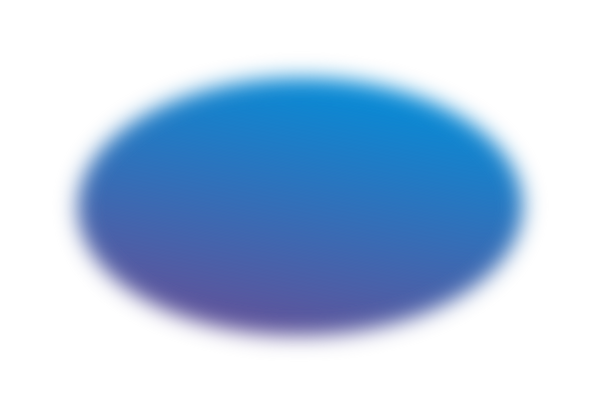 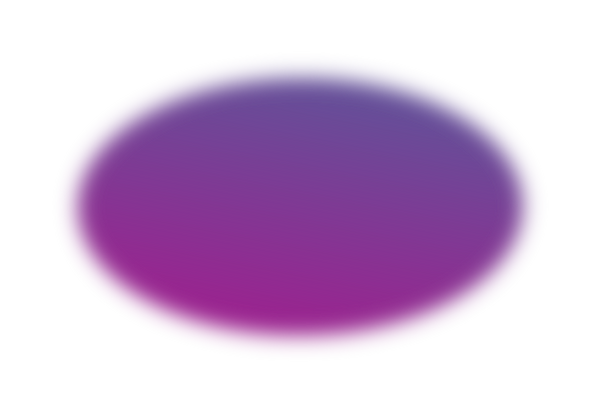 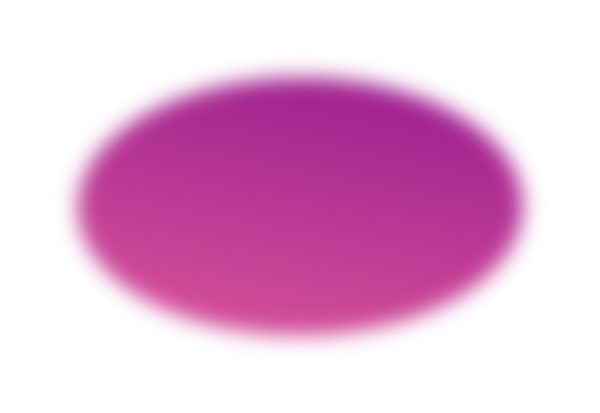 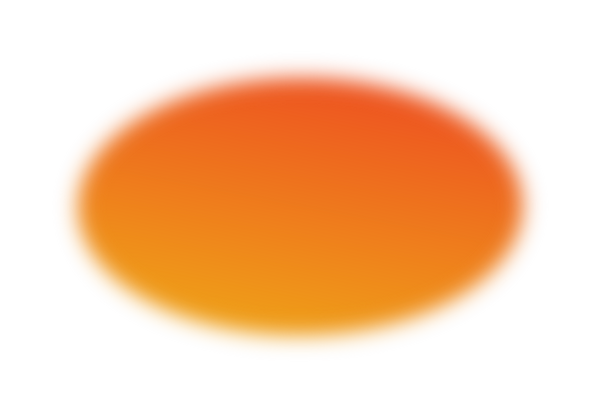 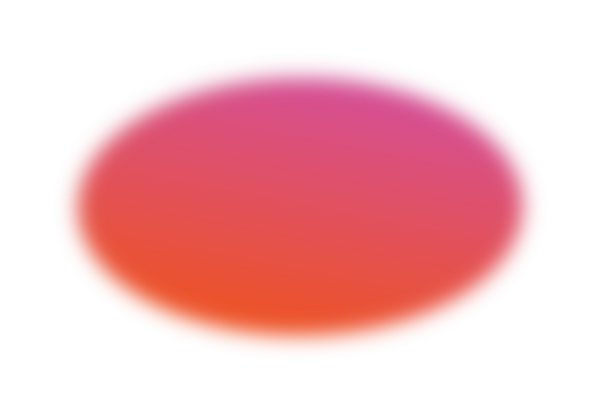 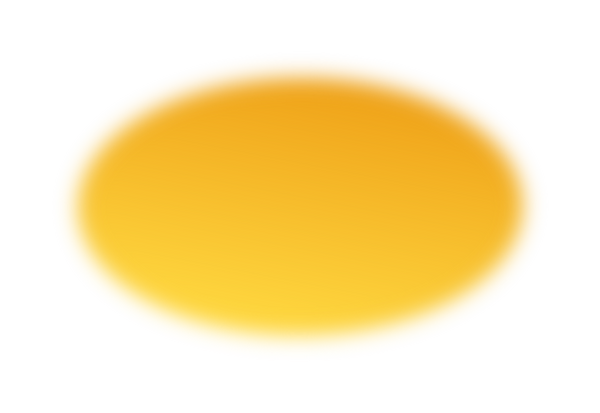 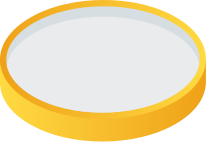 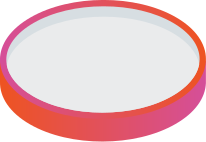 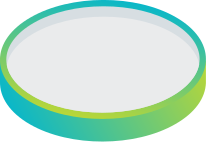 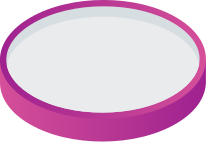 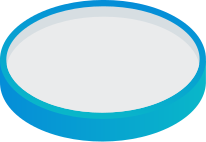 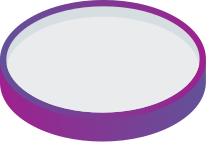 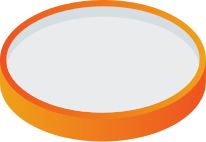 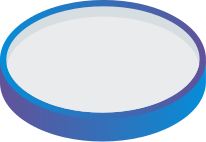 NOMBRE DEL
PROYECTO
Antecedentes
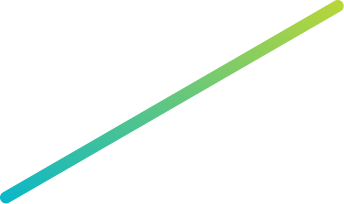 Definición del problema o meta de ingeniería
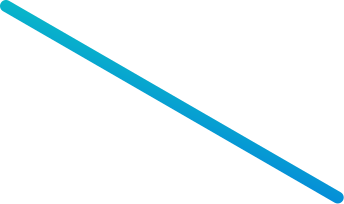 Justificación
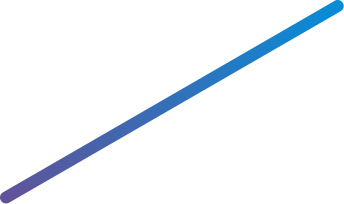 Objetivos
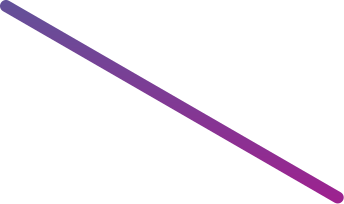 Metodología
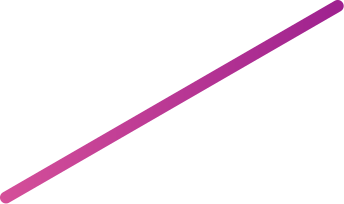 Hipótesis
 (para Proyectos de Ciencias) 
Ejecución y construcción
 (para Proyectos de Ingenierías)
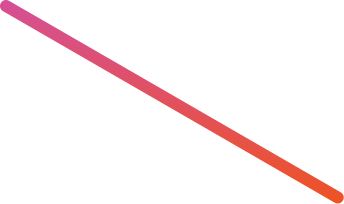 Resultados
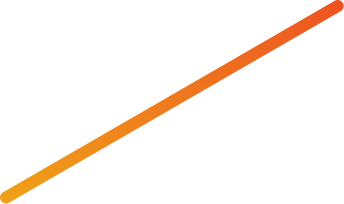 Conclusiones
NOMBRE DE LOS PARTICIPANTES